CHỦ ĐỀ 1
CÁC SỐ TỪ 0 ĐẾN 10
BÀI 5
Mấy và mấy( TIẾT 3)
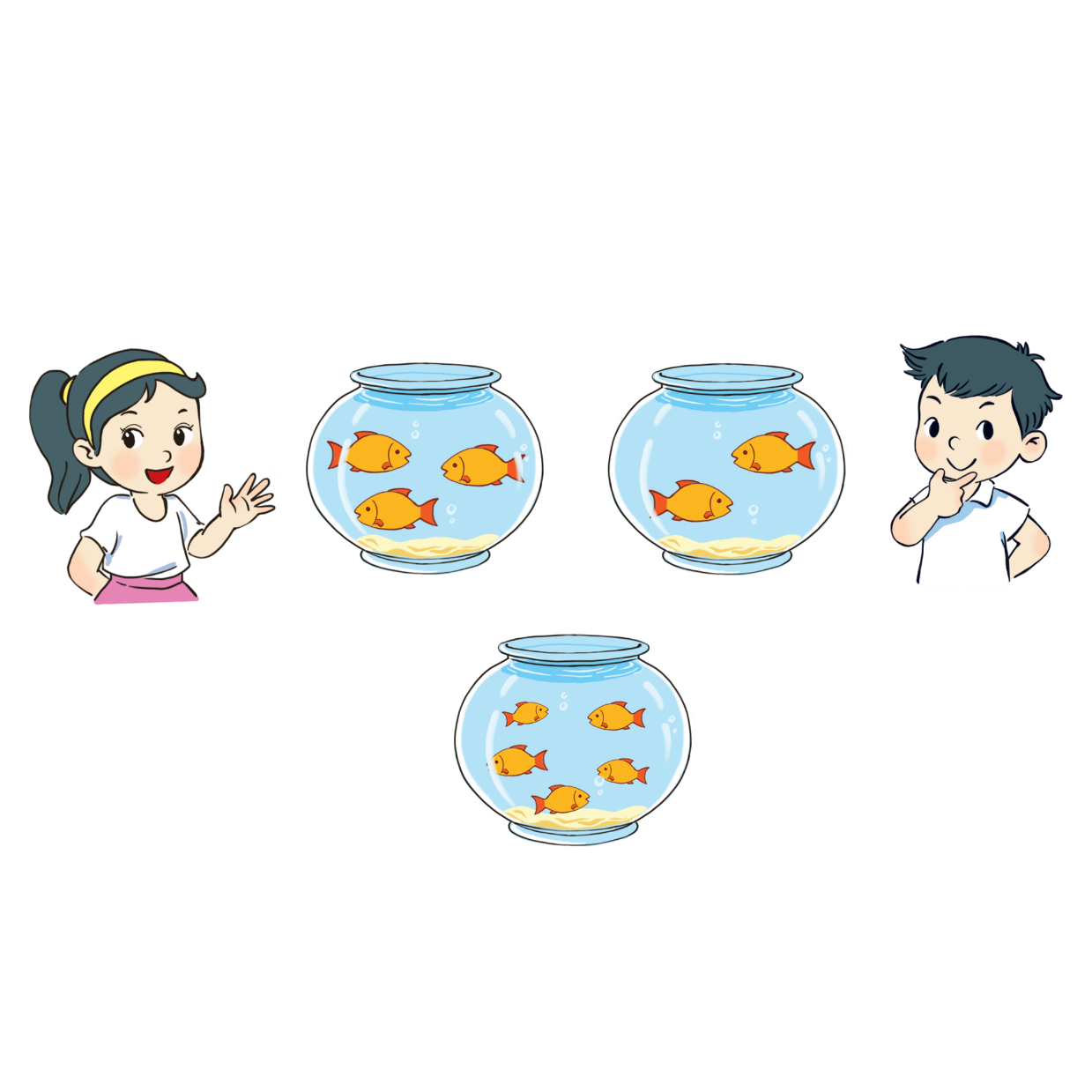 1
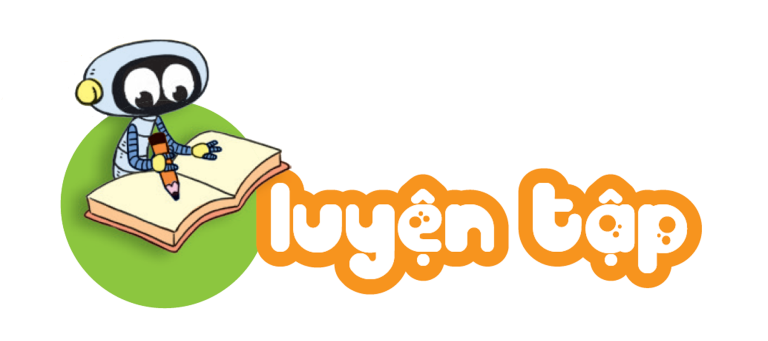 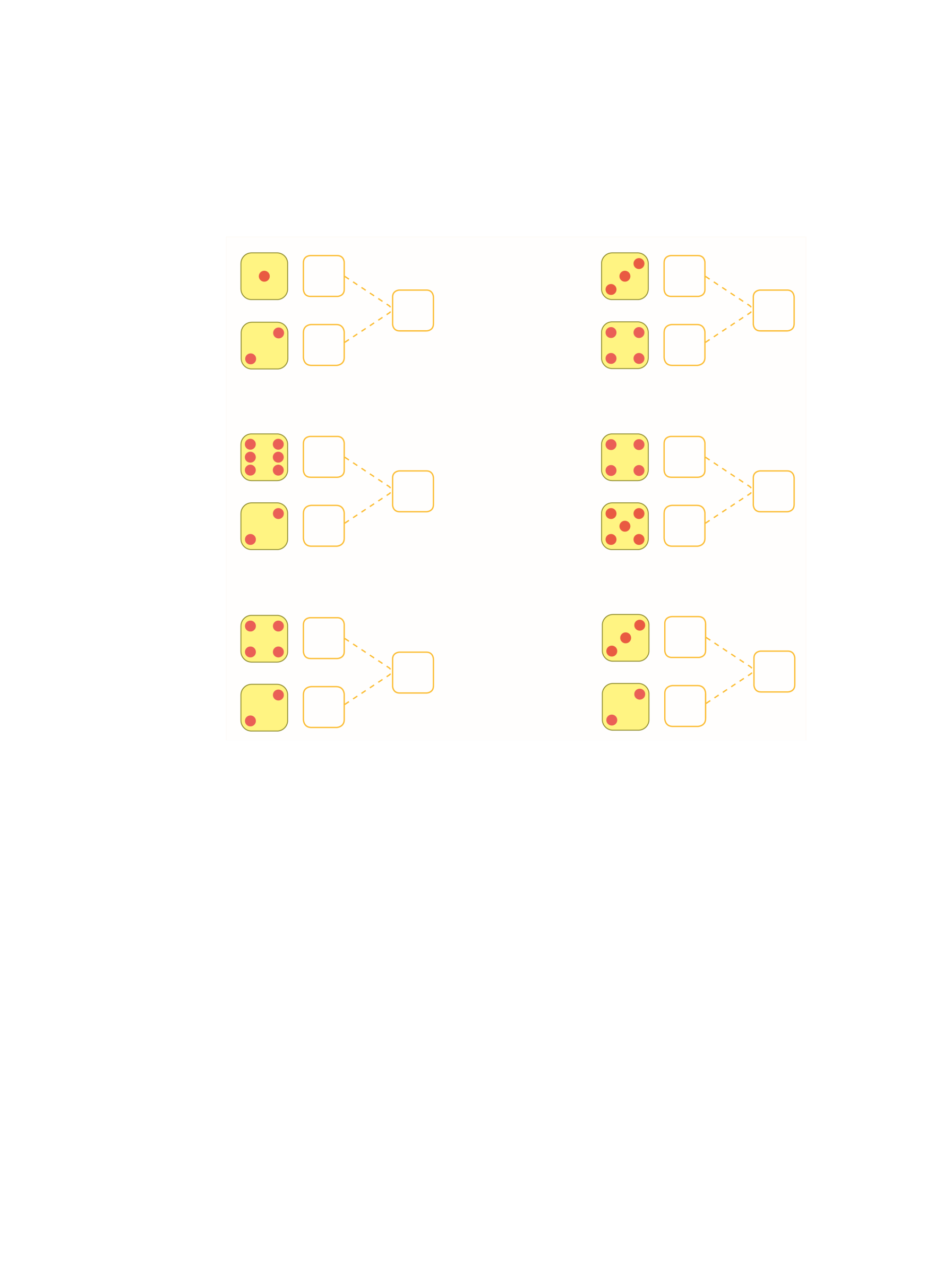 ?
1
Số ?
3
?
?
2
?
?
?
?
?
?
?
?
?
?
?
?
1
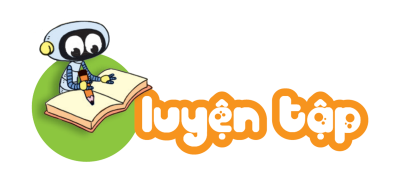 Số ?
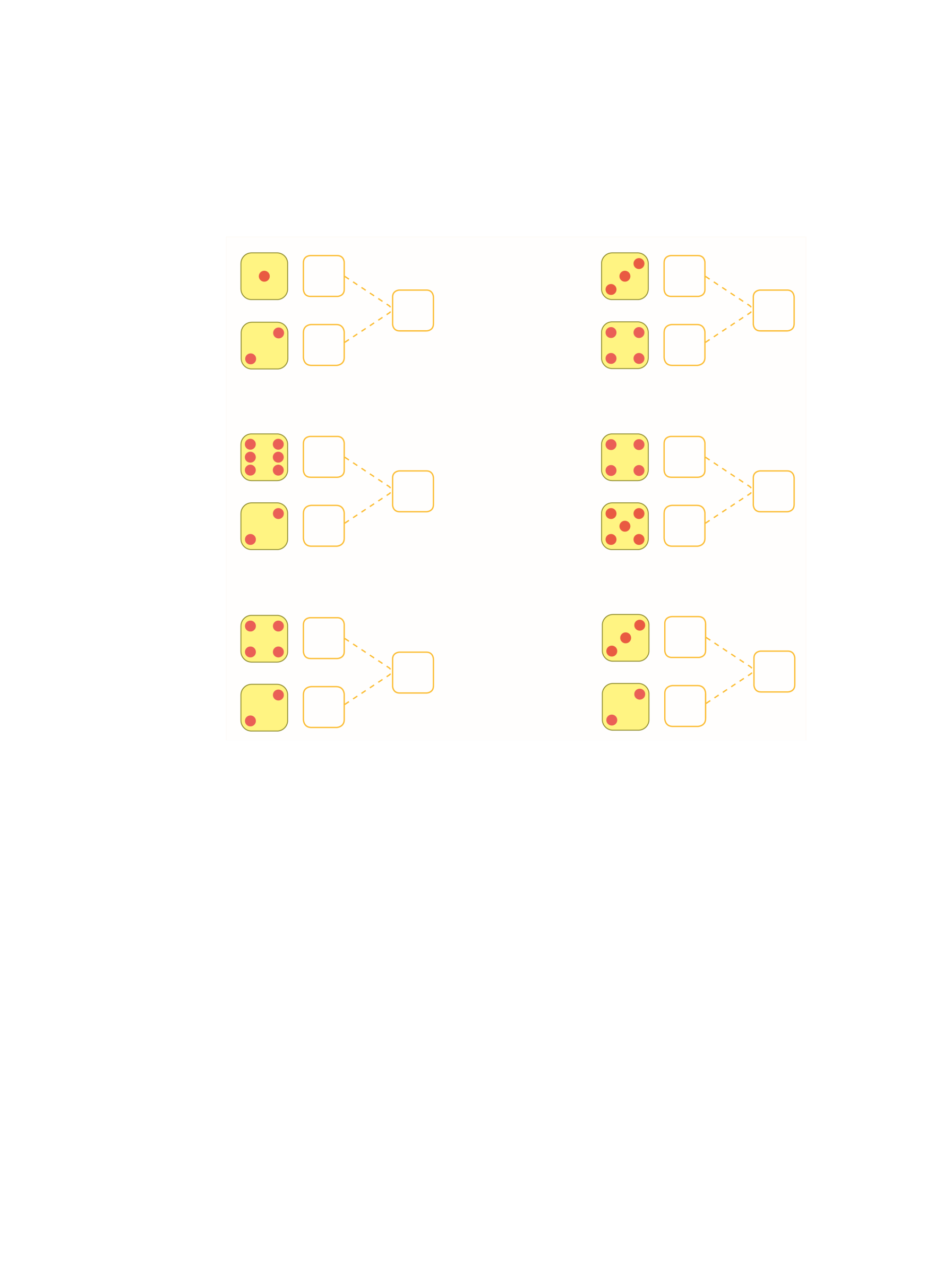 ?
1
Hãy cùng mình điền số vào chỗ trống nhé.
?
3
?
2
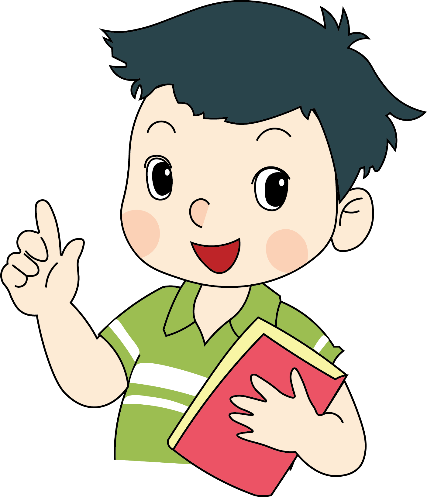 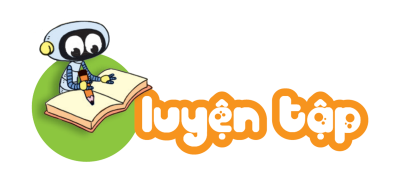 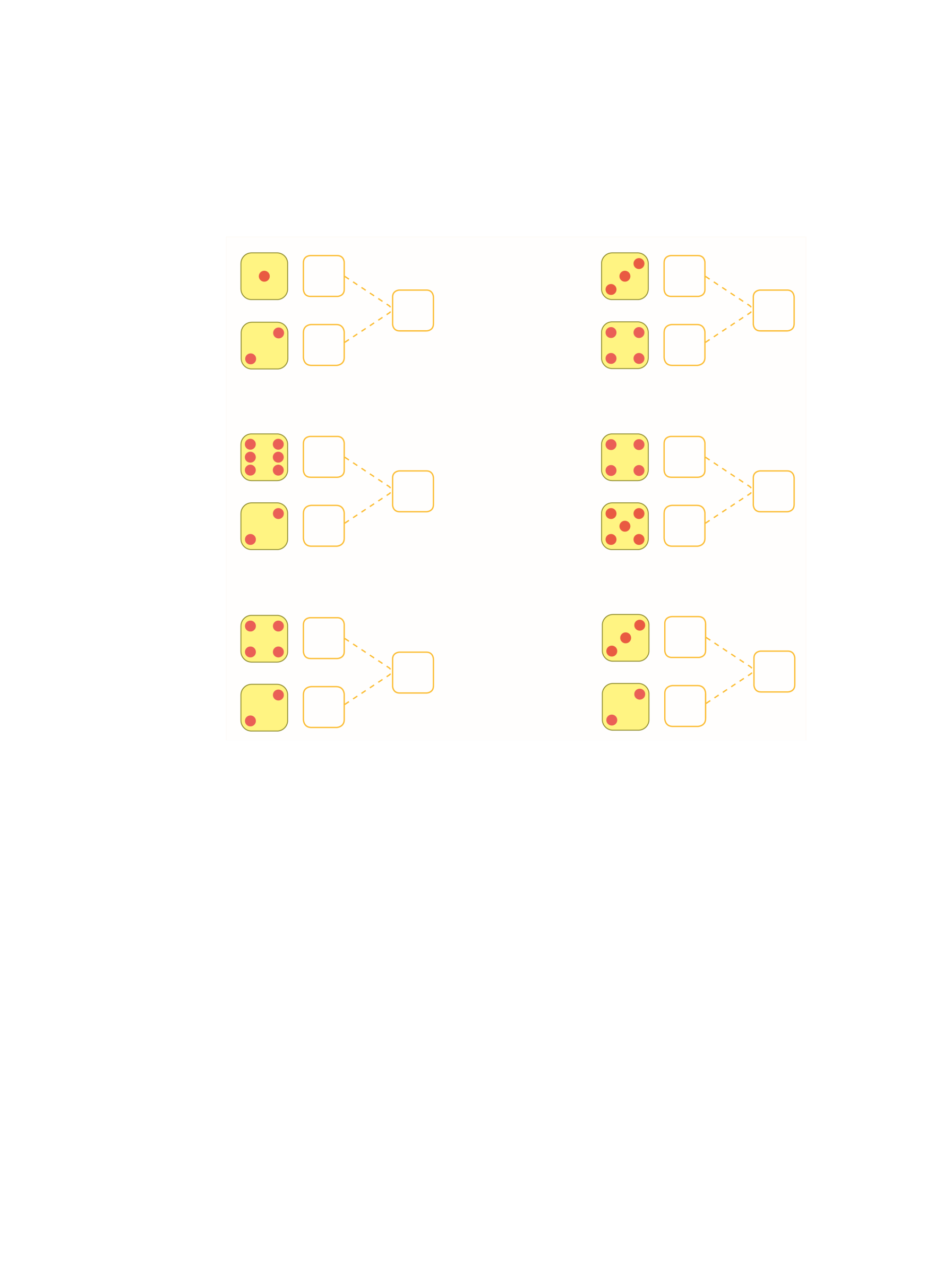 ?
6
Hãy cùng mình điền số vào chỗ trống nhé.
?
8
?
2
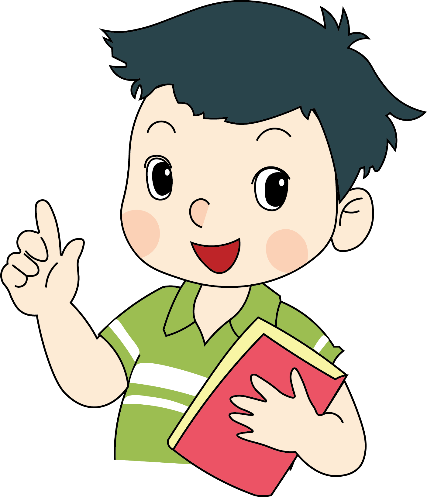 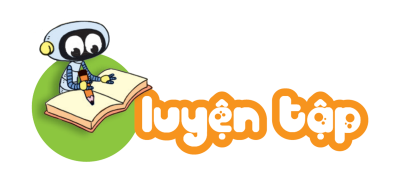 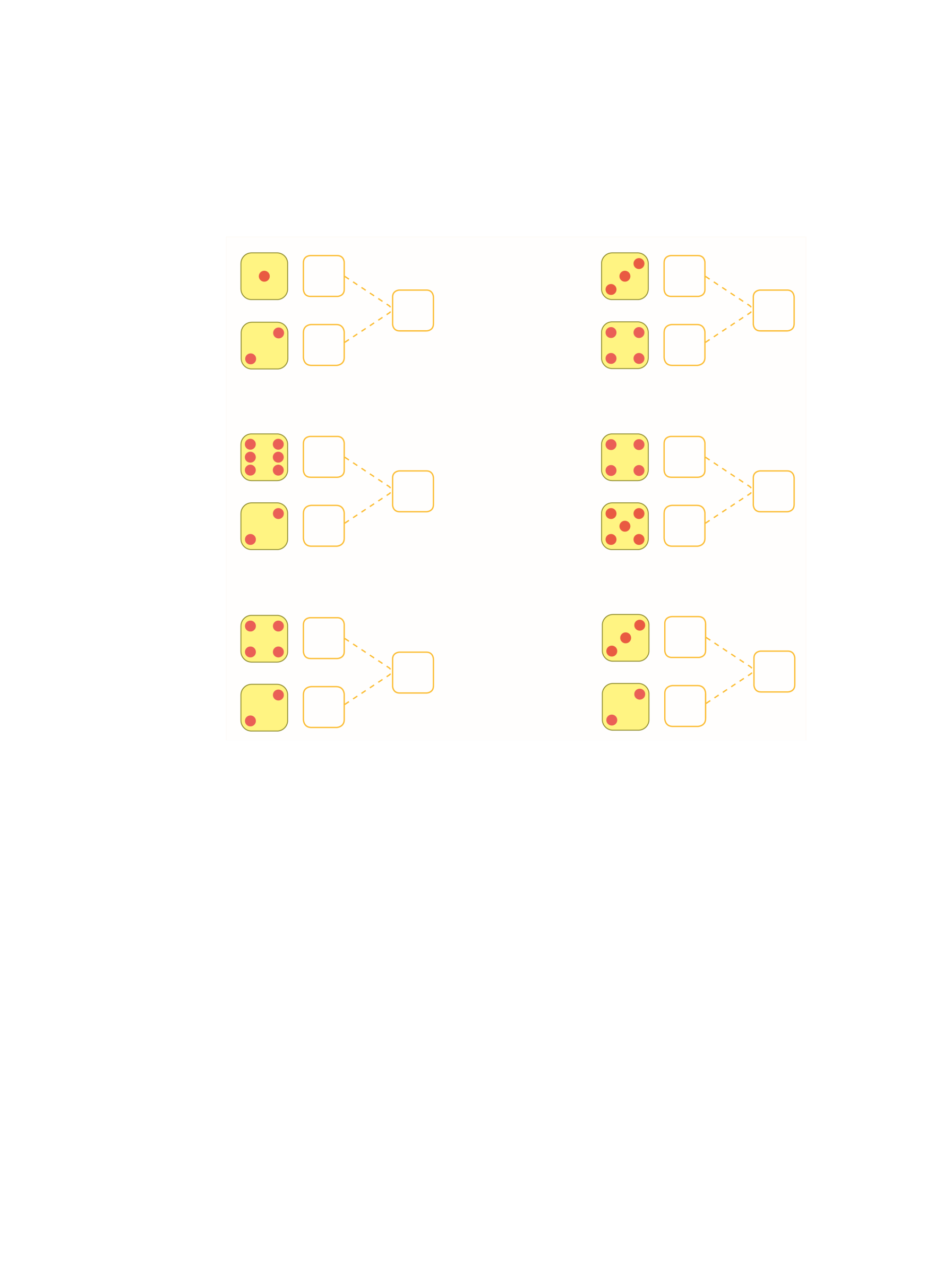 ?
4
?
9
Hãy cùng mình điền số vào chỗ trống nhé.
?
5
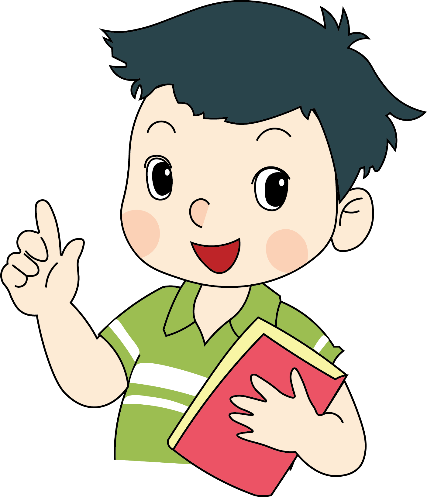 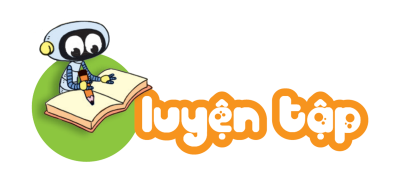 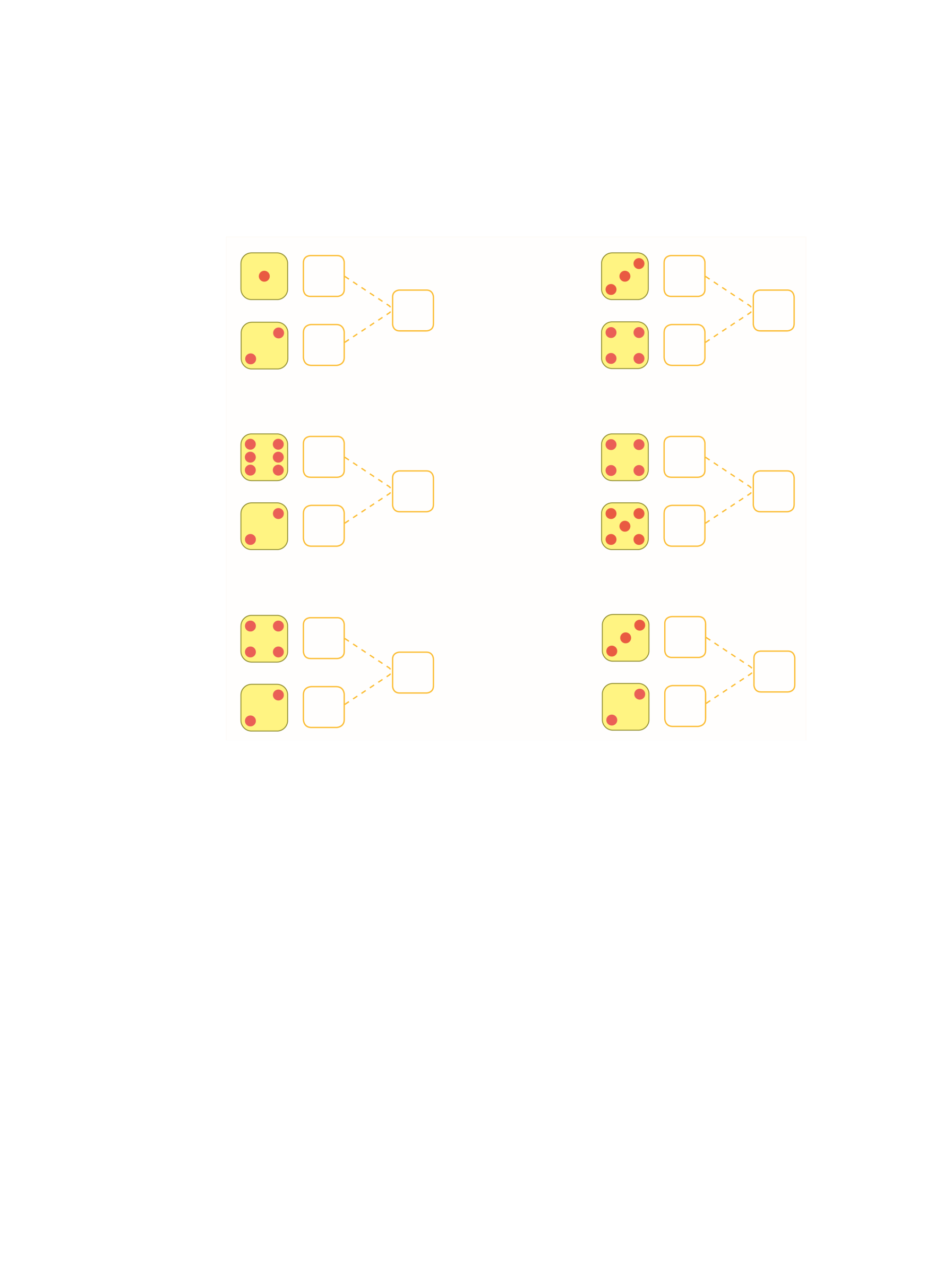 ?
4
Hãy cùng mình điền số vào chỗ trống nhé.
?
6
2
?
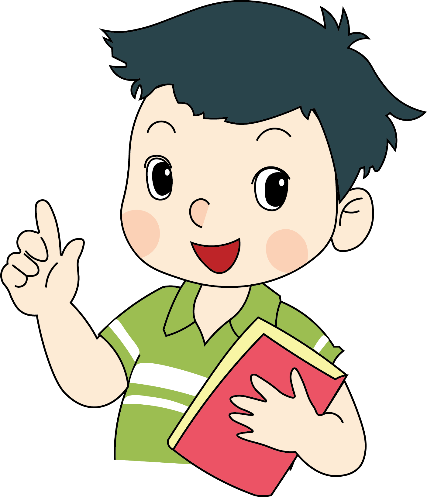 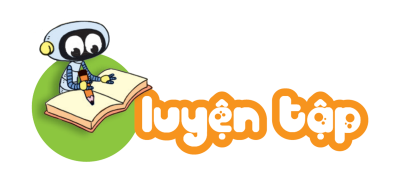 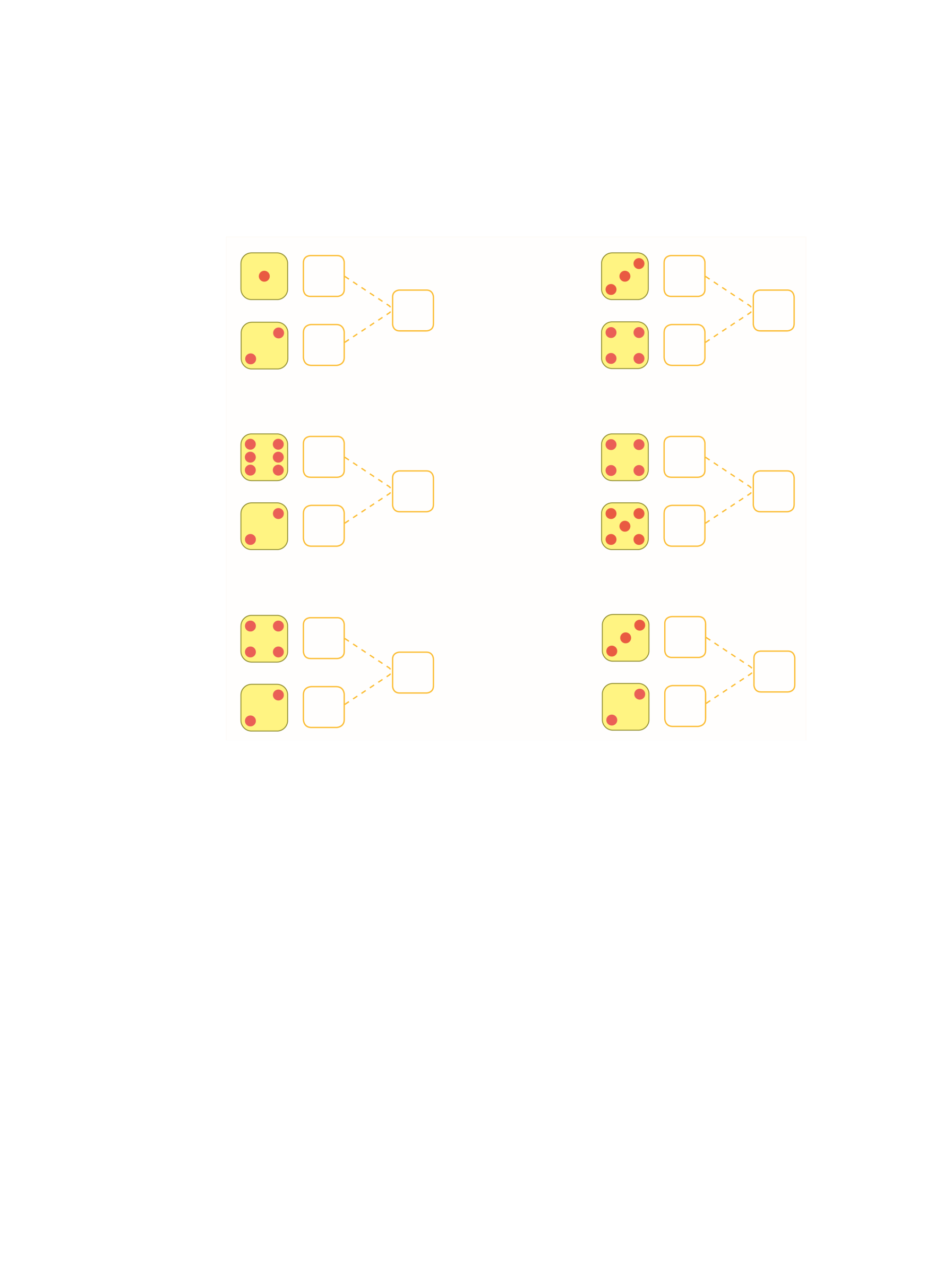 ?
3
?
5
Hãy cùng mình điền số vào chỗ trống nhé.
2
?
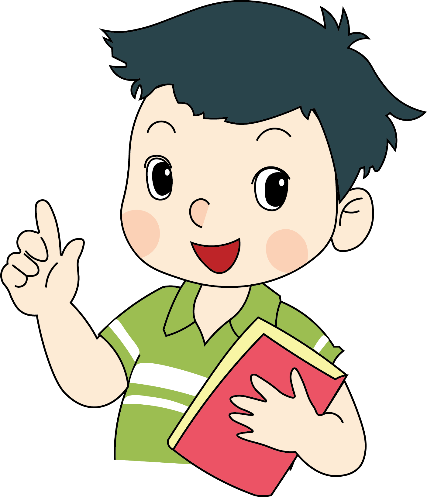 2
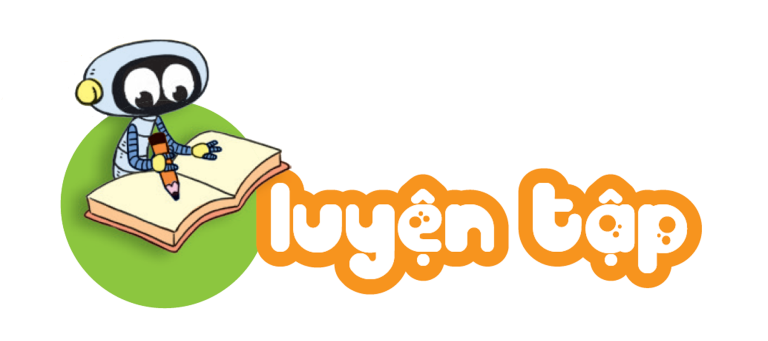 Số ?
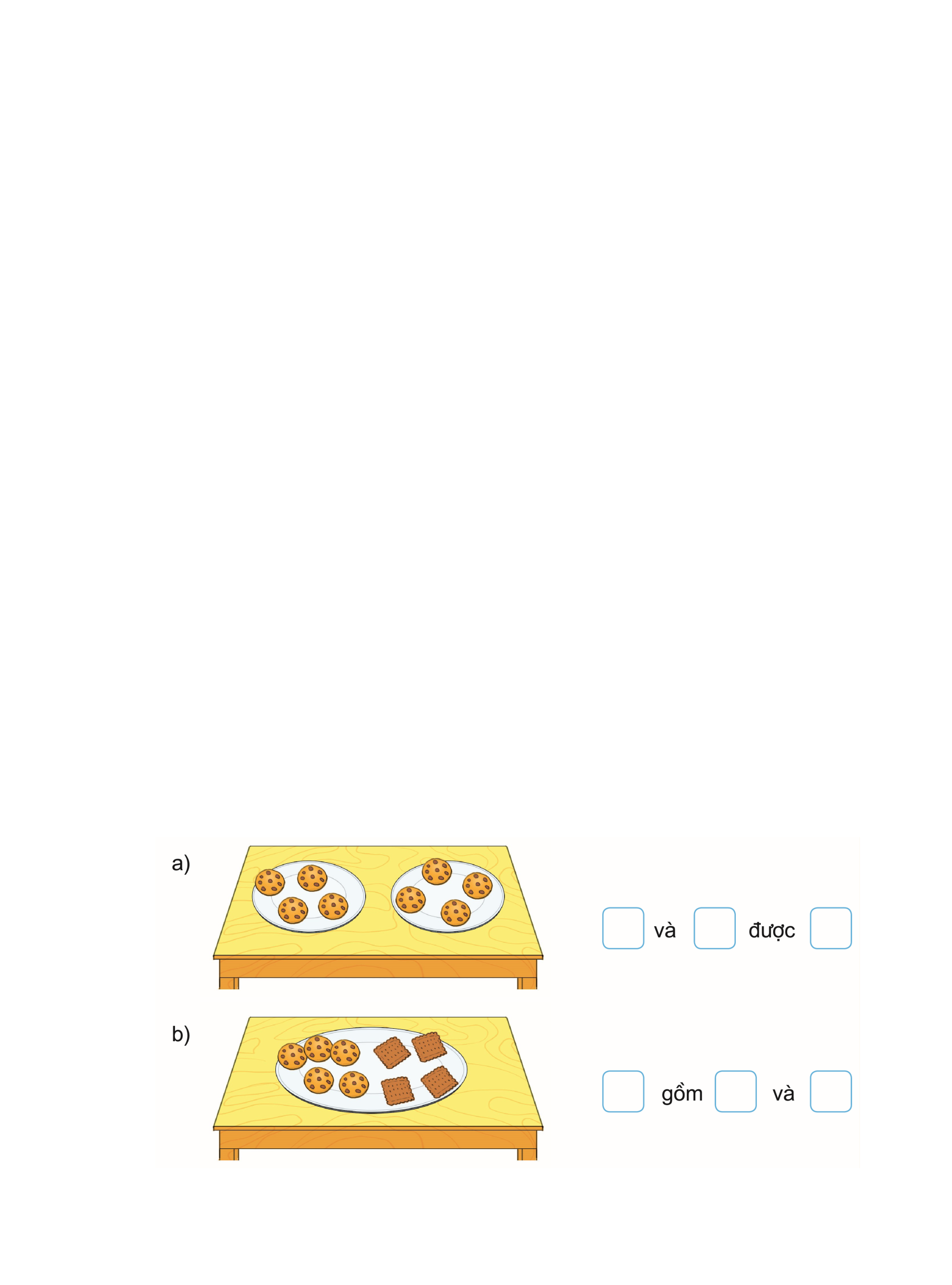 ?
?
?
?
?
?
a)
?
8
?
4
?
4
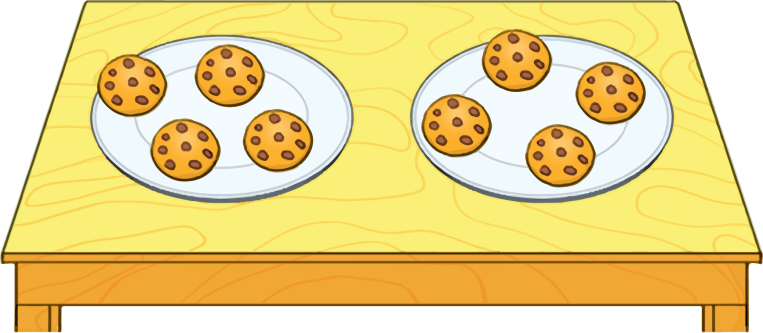 gồm
và
b)
?
9
?
5
?
4
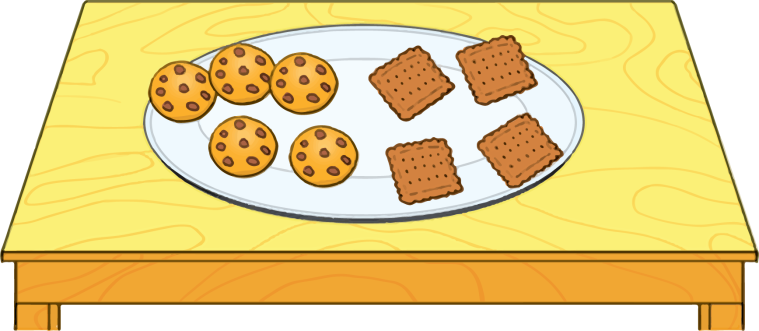 gồm
và
THƯ GIÃN
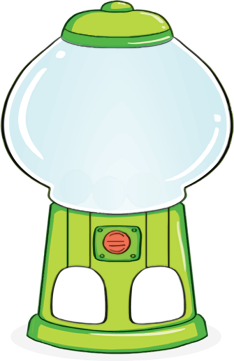 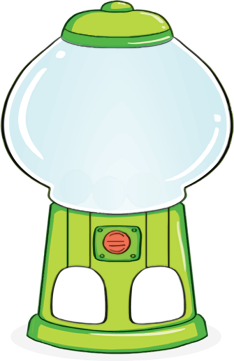 3
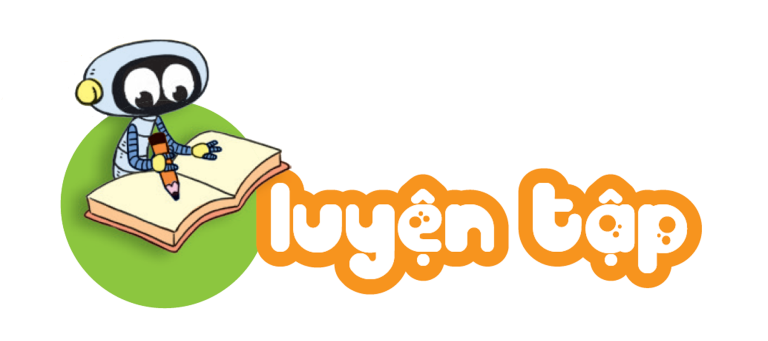 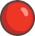 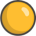 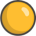 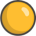 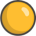 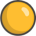 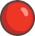 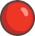 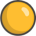 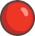 Số ?
?
?
?
?
2
?
?
?
?
1
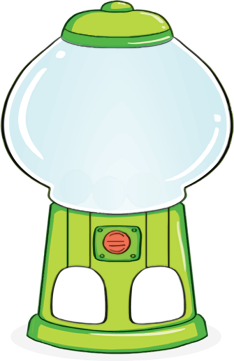 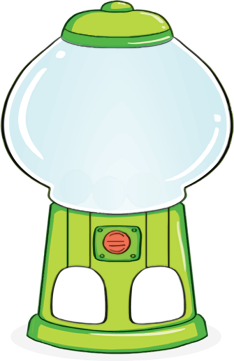 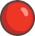 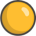 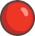 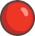 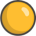 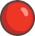 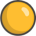 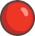 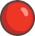 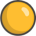 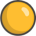 ?
?
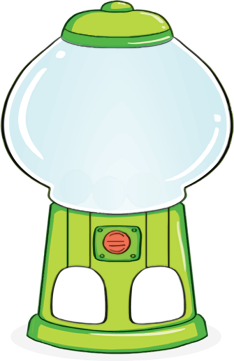 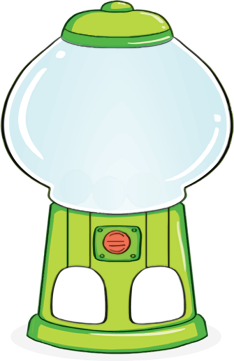 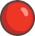 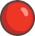 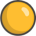 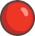 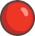 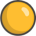 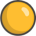 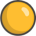 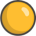 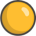 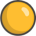 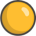 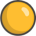 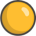 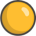 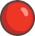 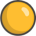 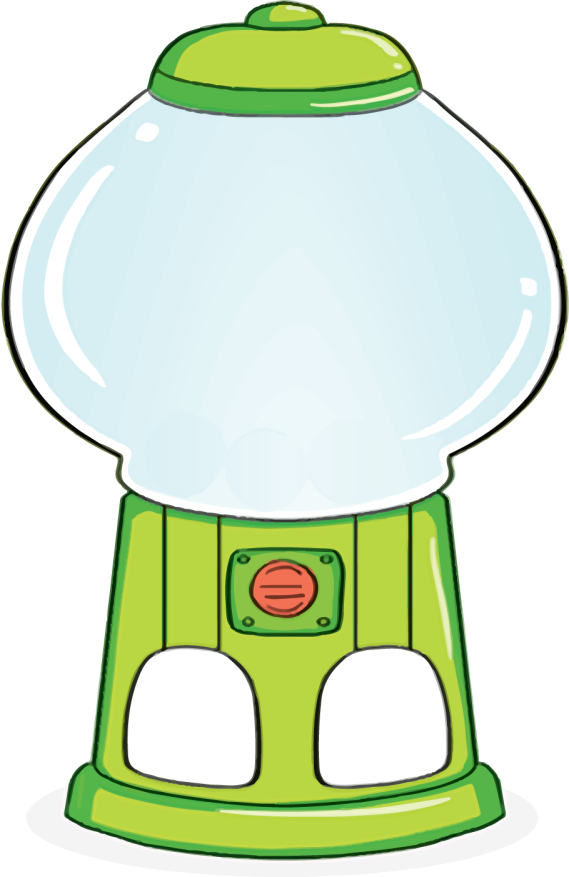 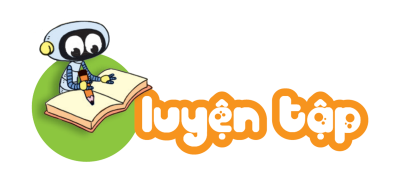 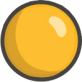 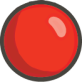 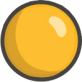 Đố các bạn có bao nhiêu viên kẹo màu vàng, bao nhiêu viên kẹo màu đỏ trong hình?
?
2
?
1
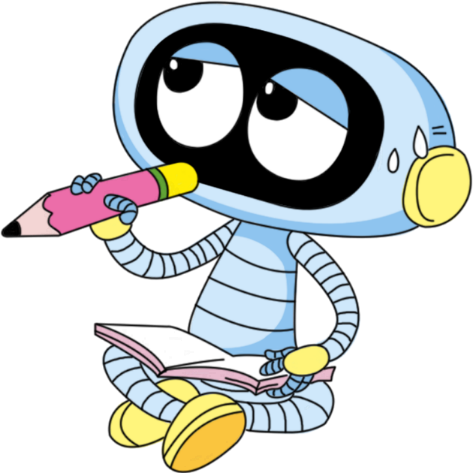 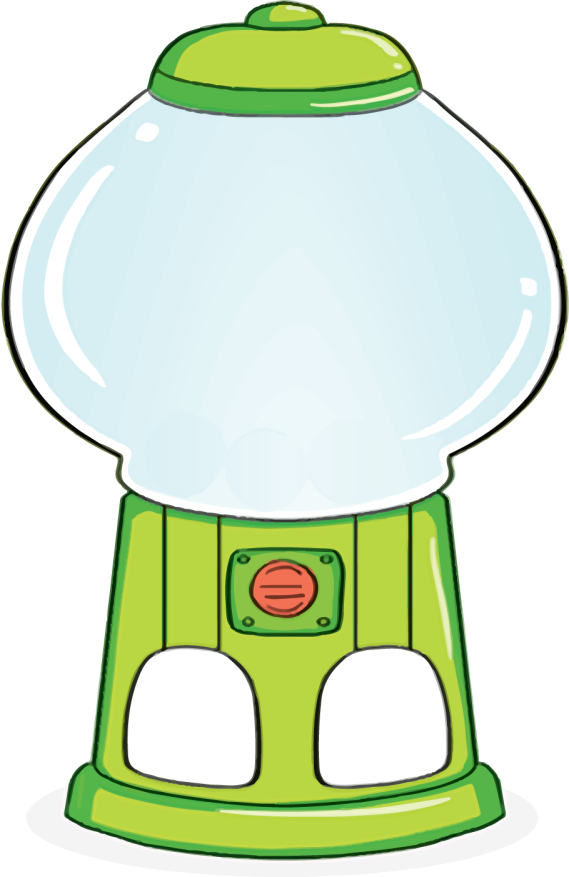 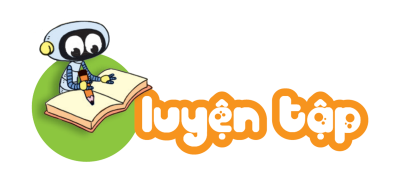 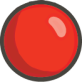 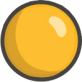 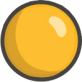 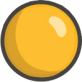 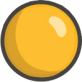 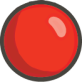 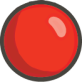 Đố các bạn có bao nhiêu viên kẹo màu vàng, bao nhiêu viên kẹo màu đỏ trong hình?
?
4
?
3
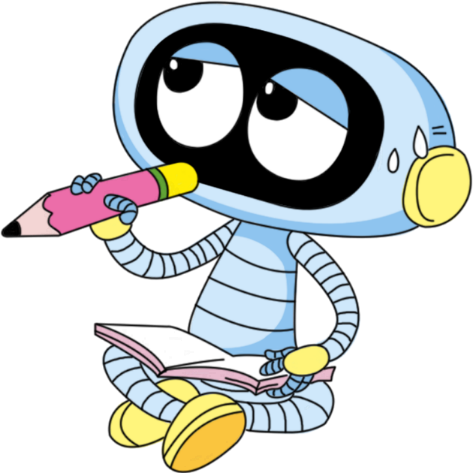 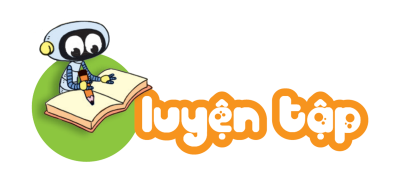 Đố các bạn có bao nhiêu viên kẹo màu vàng, bao nhiêu viên kẹo màu đỏ trong hình?
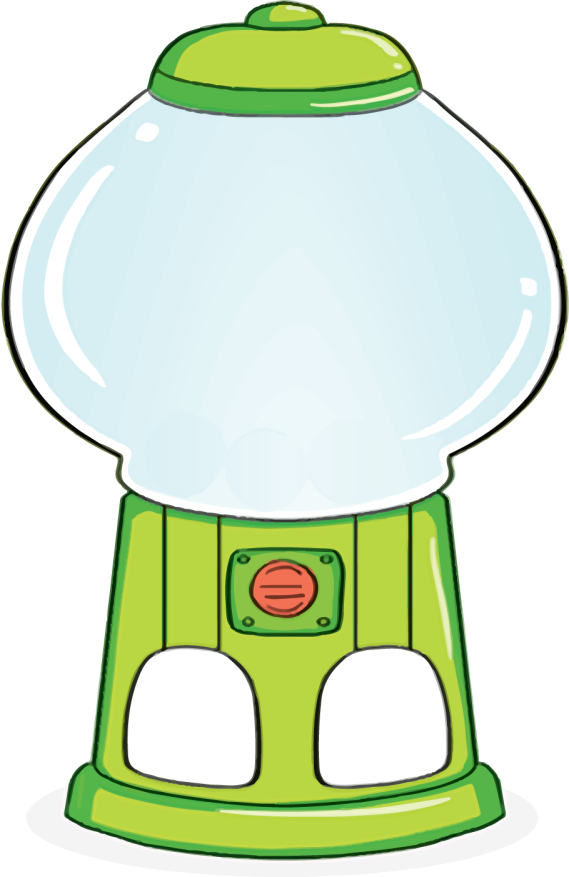 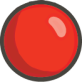 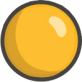 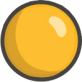 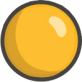 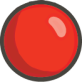 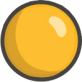 ?
2
?
4
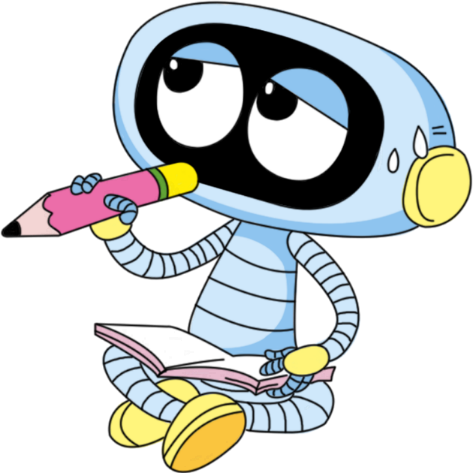 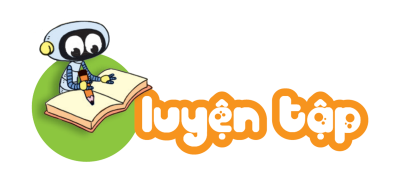 Đố các bạn có bao nhiêu viên kẹo màu vàng, bao nhiêu viên kẹo màu đỏ trong hình?
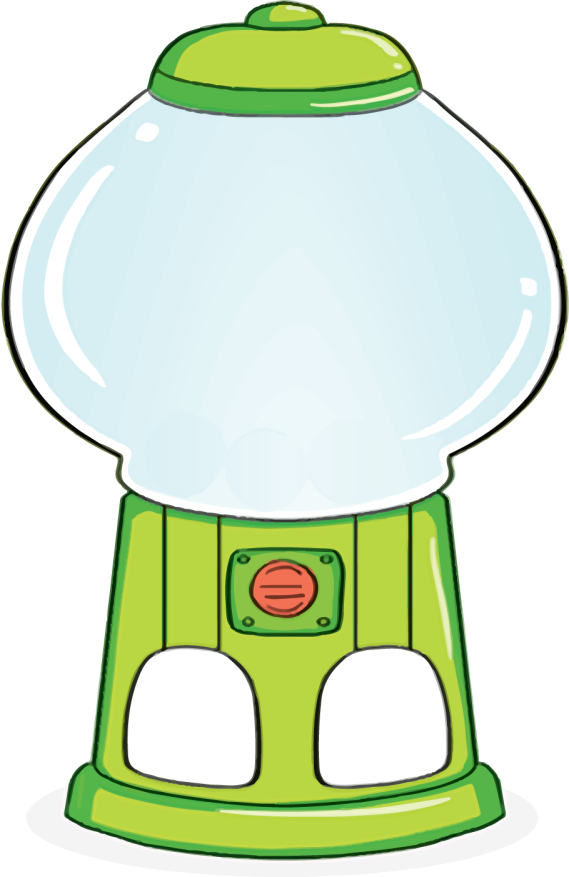 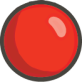 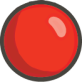 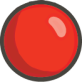 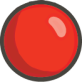 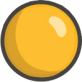 ?
4
?
1
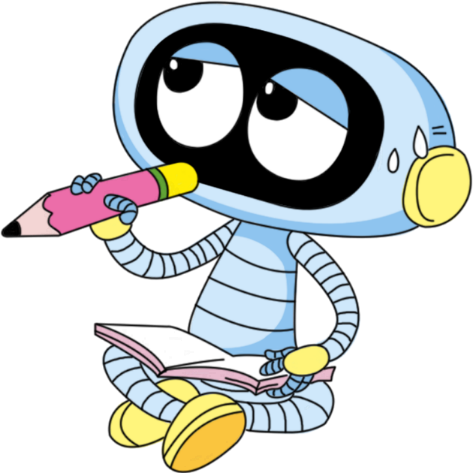 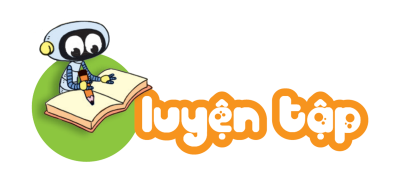 Đố các bạn có bao nhiêu viên kẹo màu vàng, bao nhiêu viên kẹo màu đỏ trong hình?
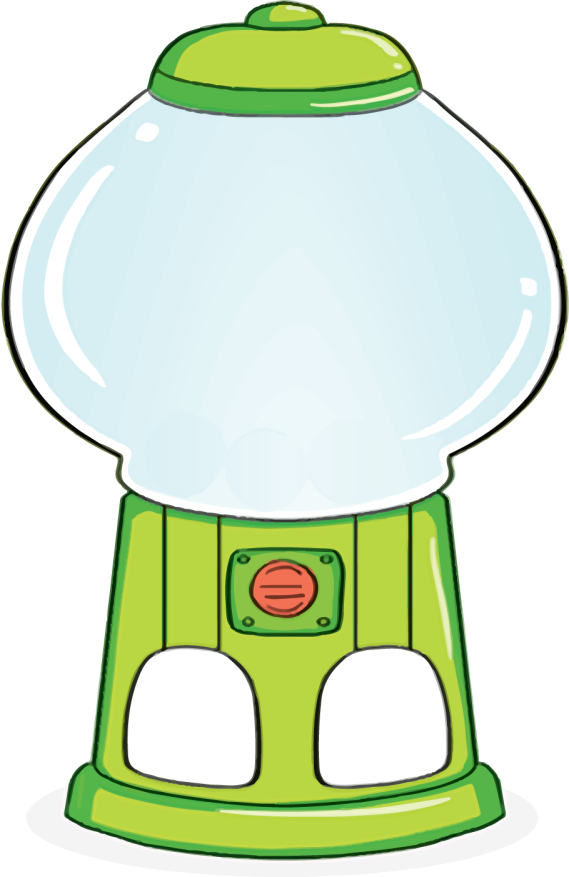 ?
5
?
3
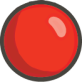 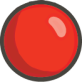 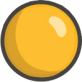 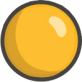 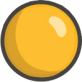 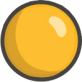 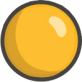 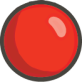 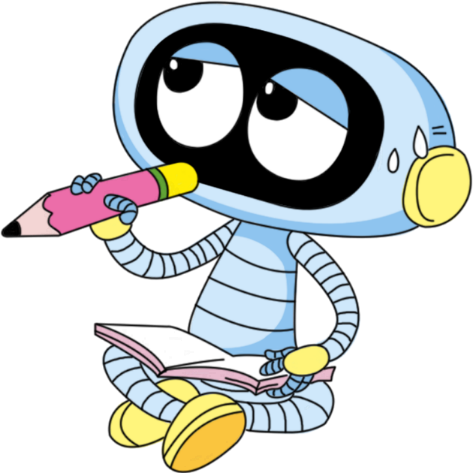 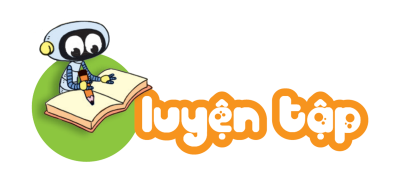 Đố các bạn có bao nhiêu viên kẹo màu vàng, bao nhiêu viên kẹo màu đỏ trong hình?
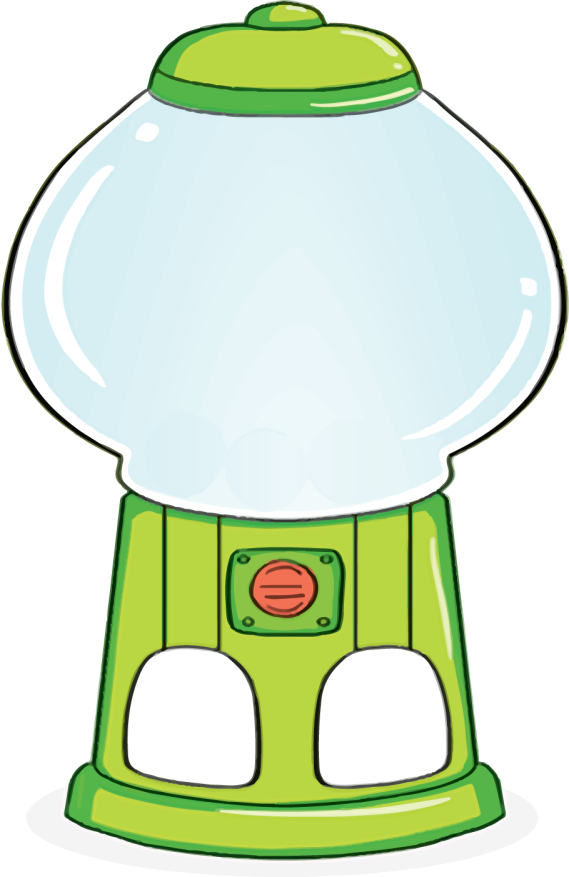 ?
7
?
2
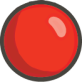 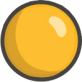 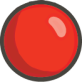 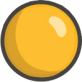 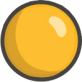 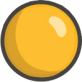 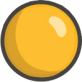 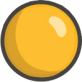 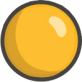 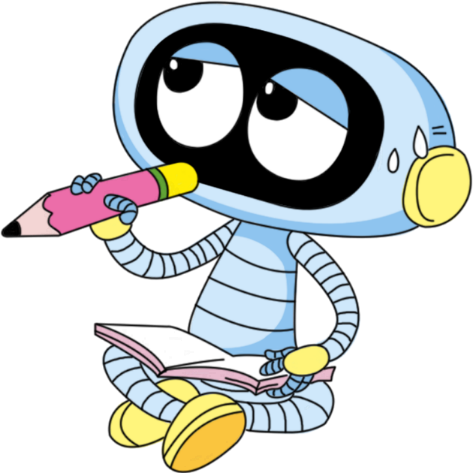 Thank you!